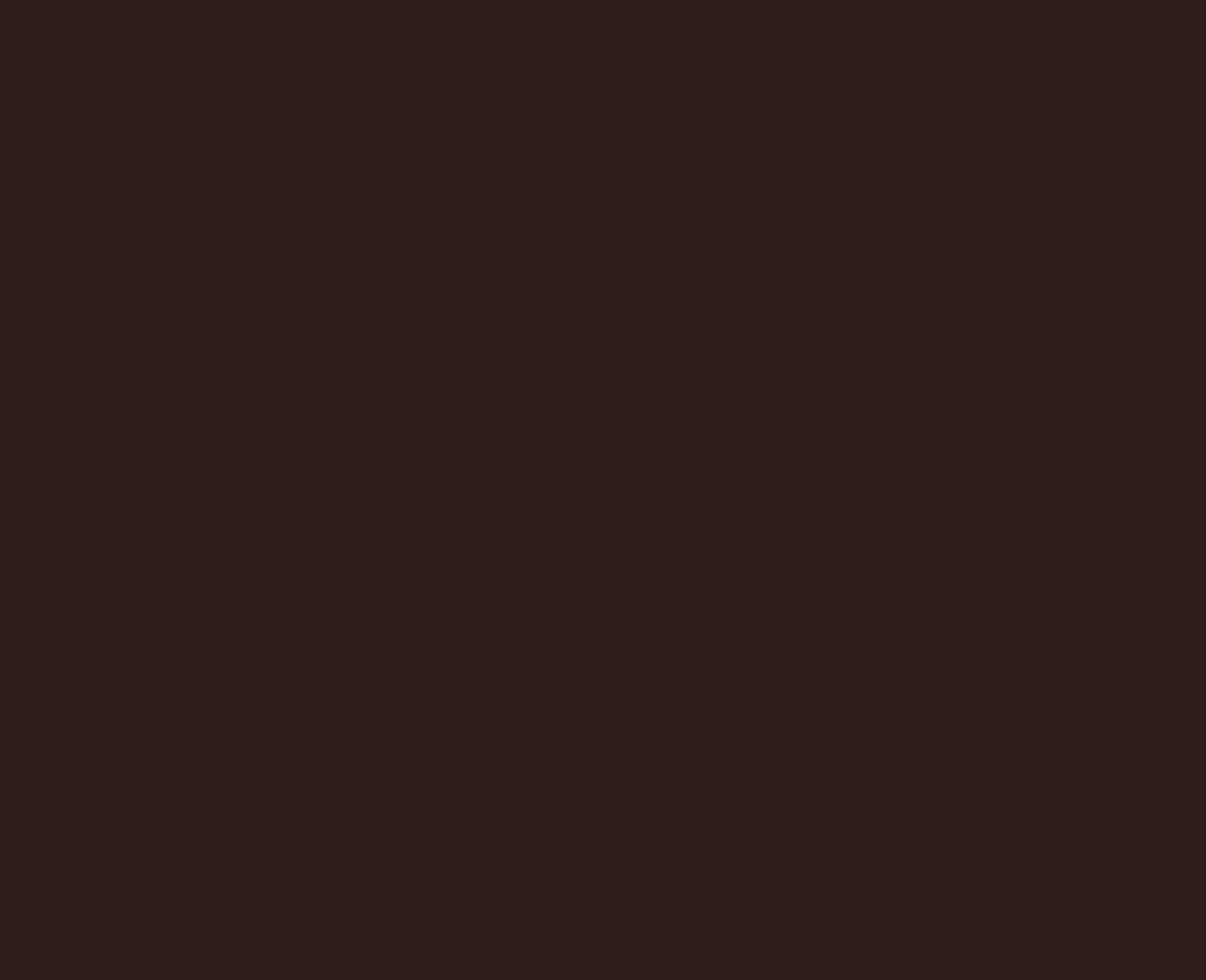 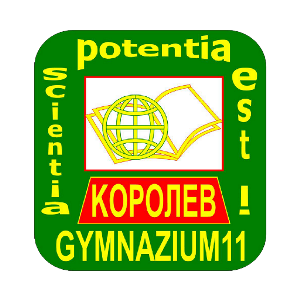 Муниципальное бюджетное общеобразовательное учреждение г. о. Королёв Московской области
«Гимназия №11 с изучением иностранных языков»
Формирование читательскойграмотности на уроках русского языка и литературы
Учитель русского языка и литературы
Чибирёва Е.А.
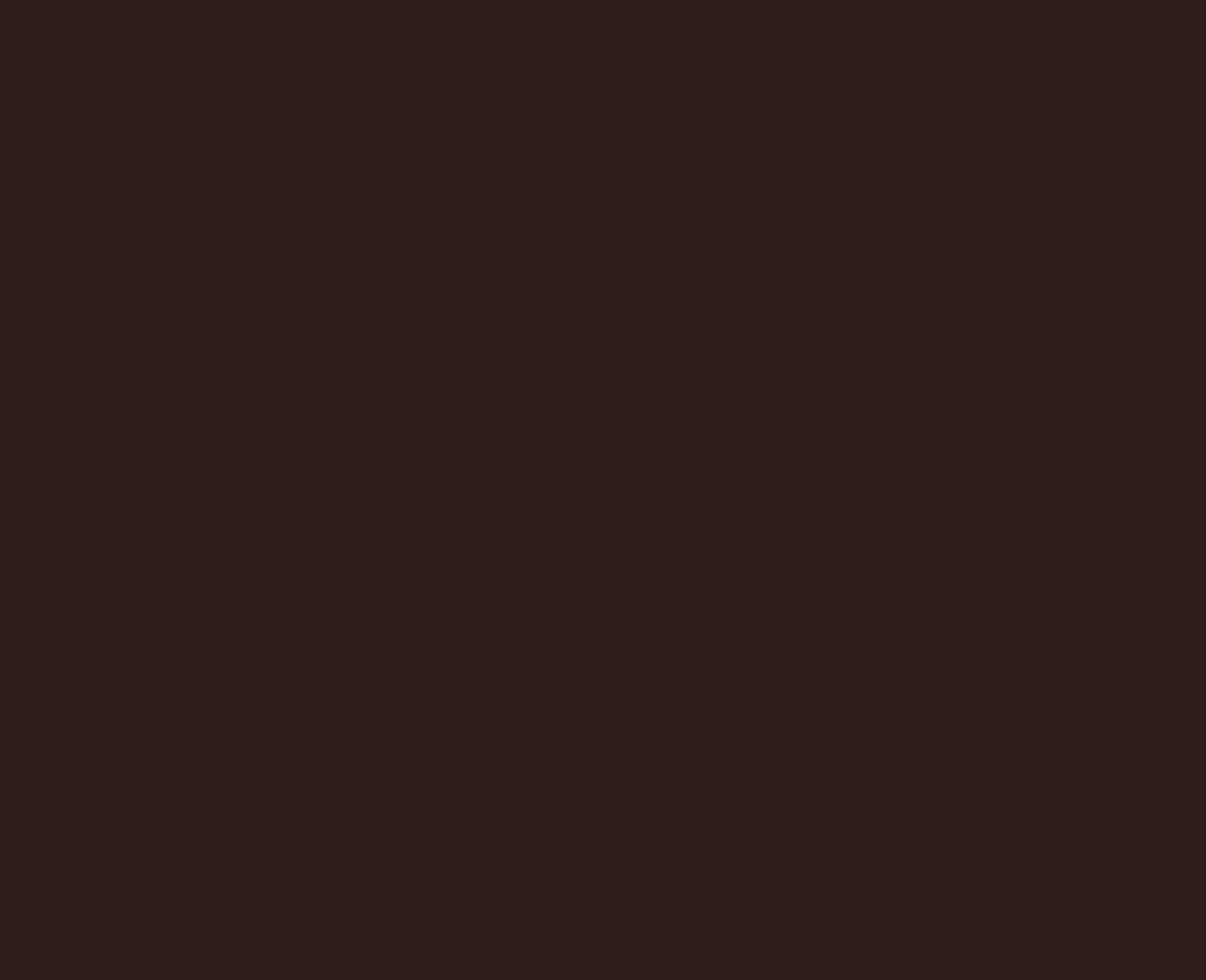 БЕЗ ЧТЕНИЯ НЕТ УЧЕНИЯ!
Уметь учиться – это уметь, пользуясь учебниками, дополнительной литературой и другими видами информации, самостоятельно добывать и использовать новые знания.
Понимать коммуникативную цель чтения текста;
Фиксировать информацию на письме в виде плана, тезисов, полного или сжатого пересказа (устного или письменного);
Определять основную мысль текста;
Дифференцировать главную и второстепенную, известную и неизвестную информацию;
Выделять информацию, иллюстрирующую языковые факты, явления или аргументирующую выдвинутый тезис;
Комментировать и оценивать информацию текста.
"Письмо с дырками (пробелами)"
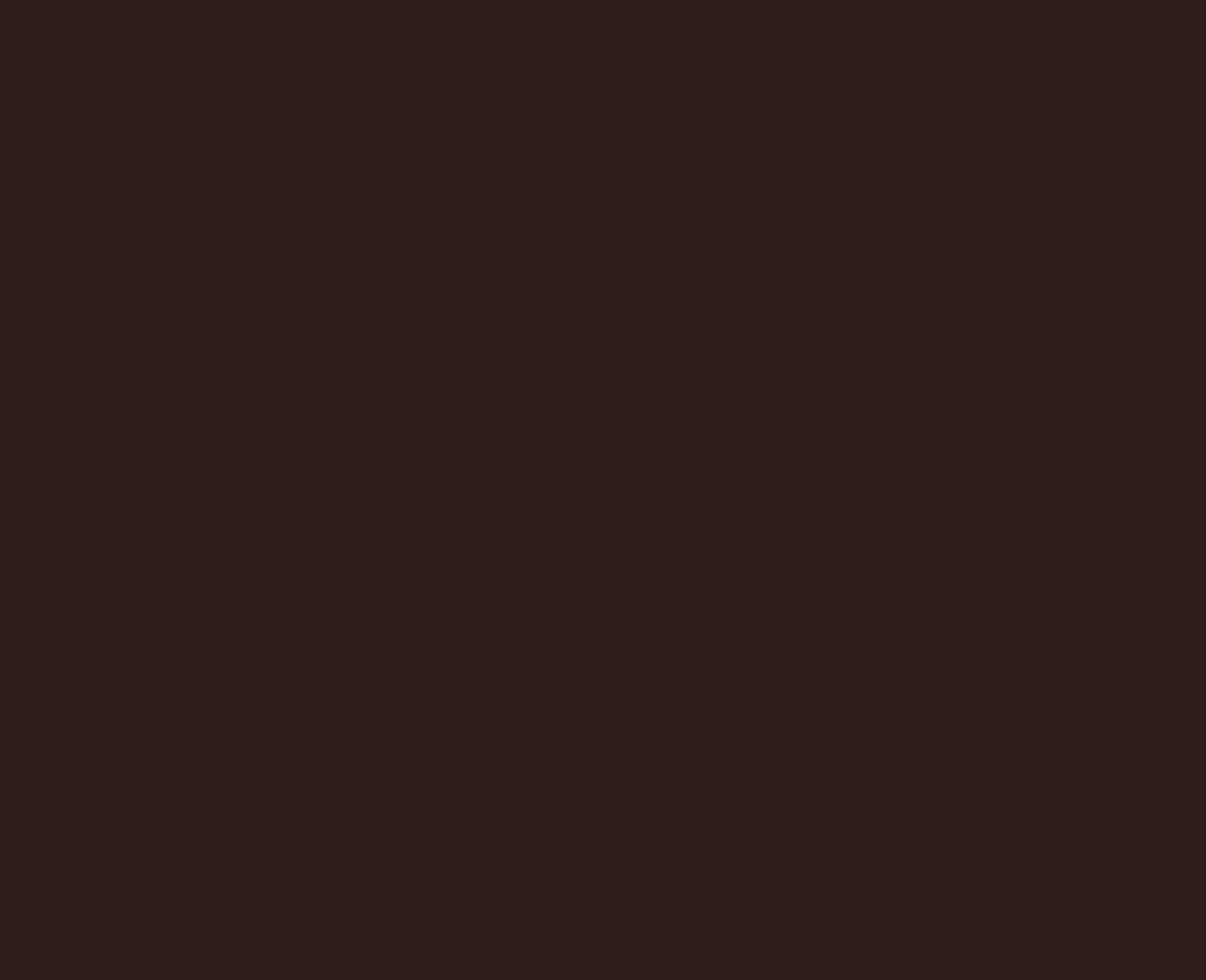 Знакомство с порядком морфологического разбора имени существительного. Составление рассказа о существительном по опорным словам. (6 класс)
Имя существительное обозначает… 
 Отвечает на вопросы… , … .
 Начальная форма имени существительного - … падеж…число.  
2) Имена существительные имеют следующие постоянные признаки:  … или …. , … или … . 
 Относятся к … роду, к … склонению. 
 Имена существительные имеют следующие непостоянные признаки:…. 
Существительные изменяются по … и … .
3. В предложении имя существительное может быть как …, … , … , … , … .
"Ассоциации"
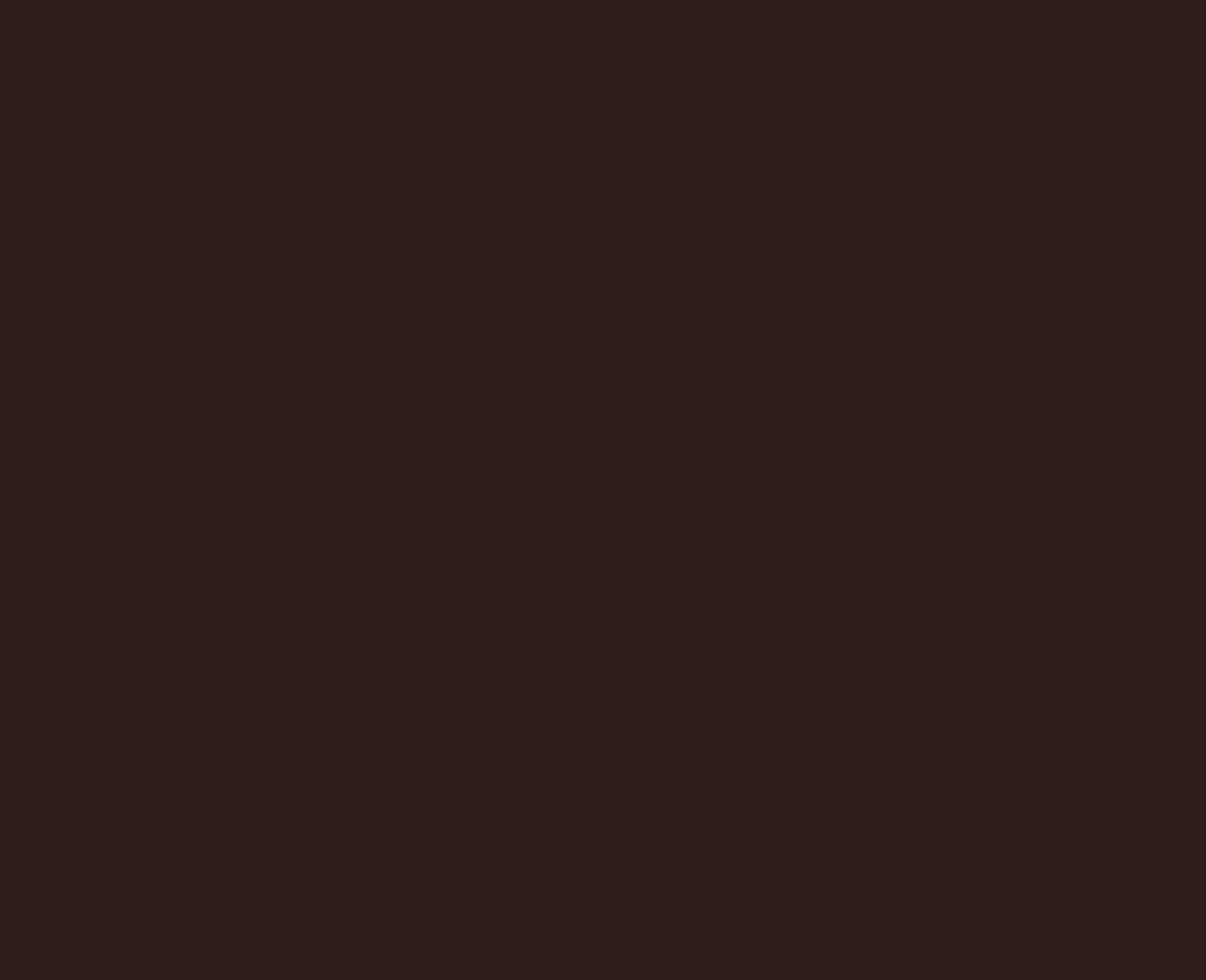 Существительное - самостоятельная часть речи, которая обозначает предмет и отвечает на вопросы: кто? что?
Постоянные признаки:
 одушевленное/неодушевленное, собственное/нарицательное, род.
Непостоянные признаки: число, падеж
Роль в предложении: подлежащее, сказуемое, определение, обстоятельство.
КТО? ЧТО?

ПРЕДМЕТ

ПОДЛЕЖАЩЕЕ

ЗАЯЦ

ЧАСТЬ РЕЧИ

ПАДЕЖ
"Составление кластера"
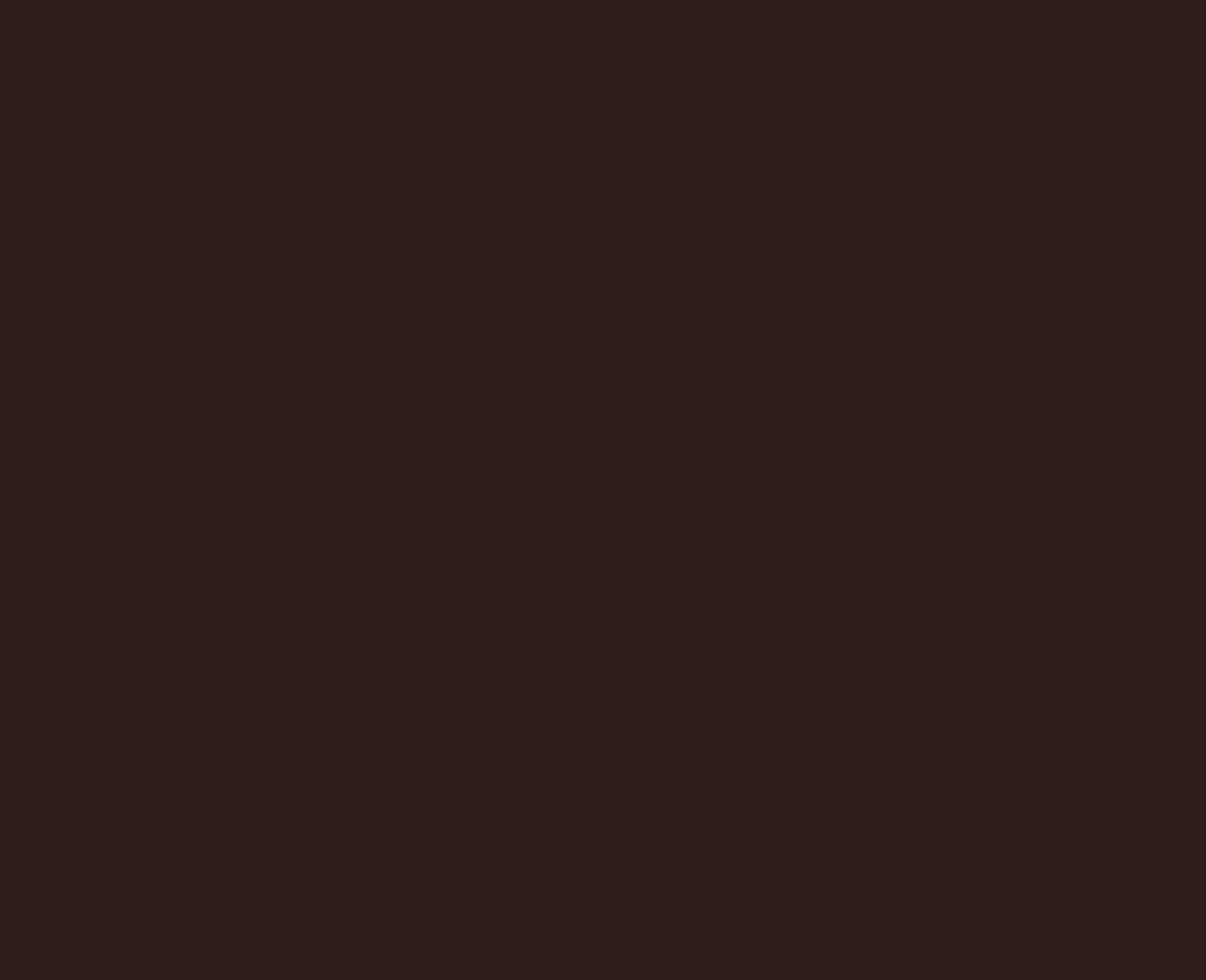 "Конкурс шпаргалок"
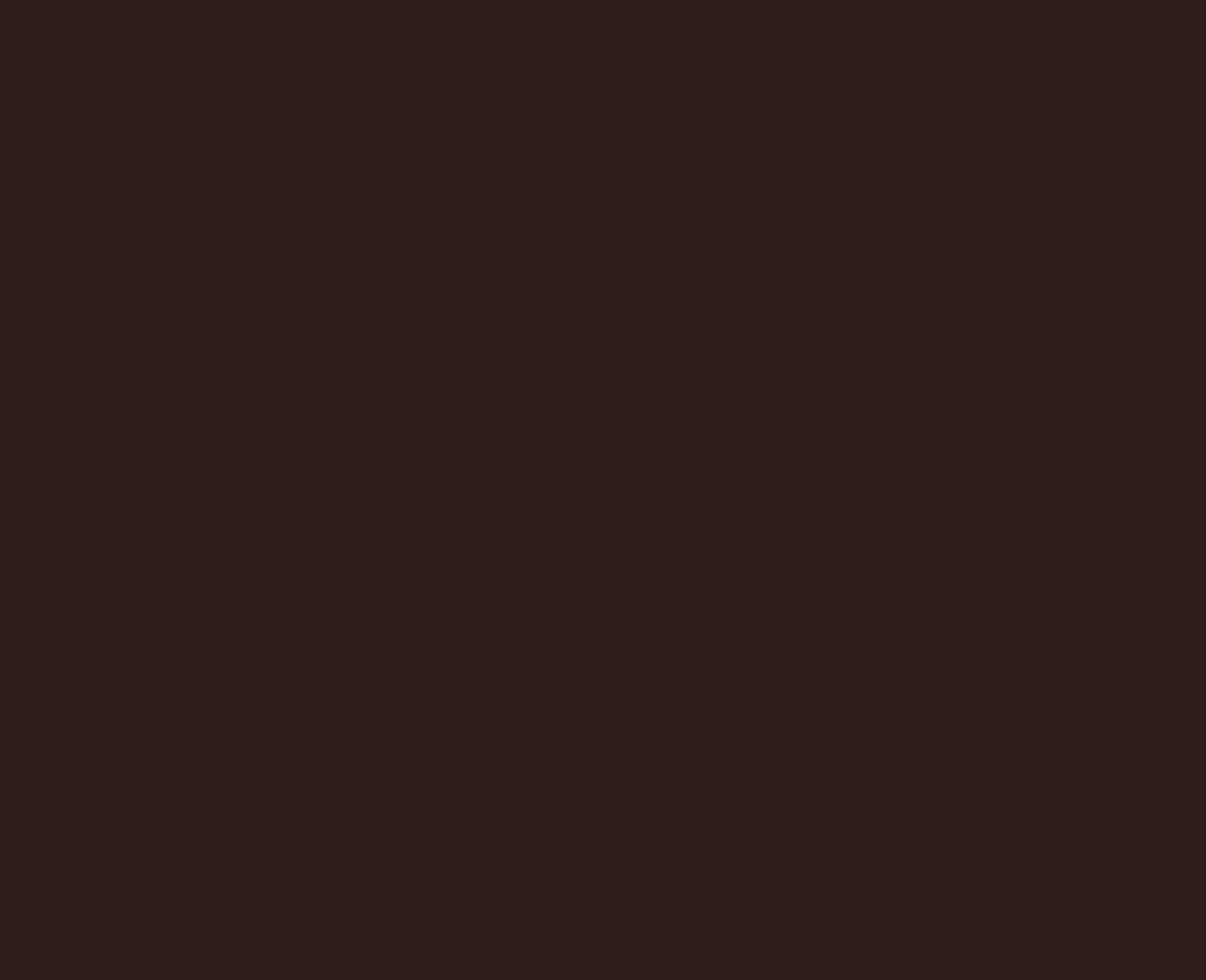 «Шпаргалка» оформлена на листе бумаги форматом …; 

В шпаргалке нет текста, а информация представлена отдельными словами, условными знаками, схематичными рисунками, стрелками, расположением единиц информации относительно друг друга;  

Количество слов и других единиц информации соответствует принятым условиям (например, на листе может быть не больше 10 слов, трех условных знаков, семи стрелок или линий).
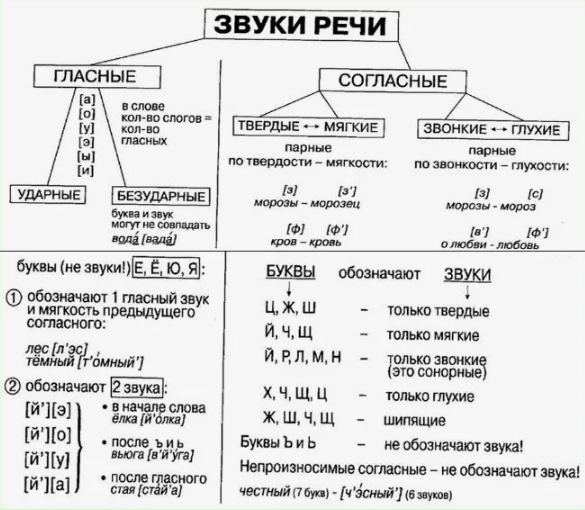 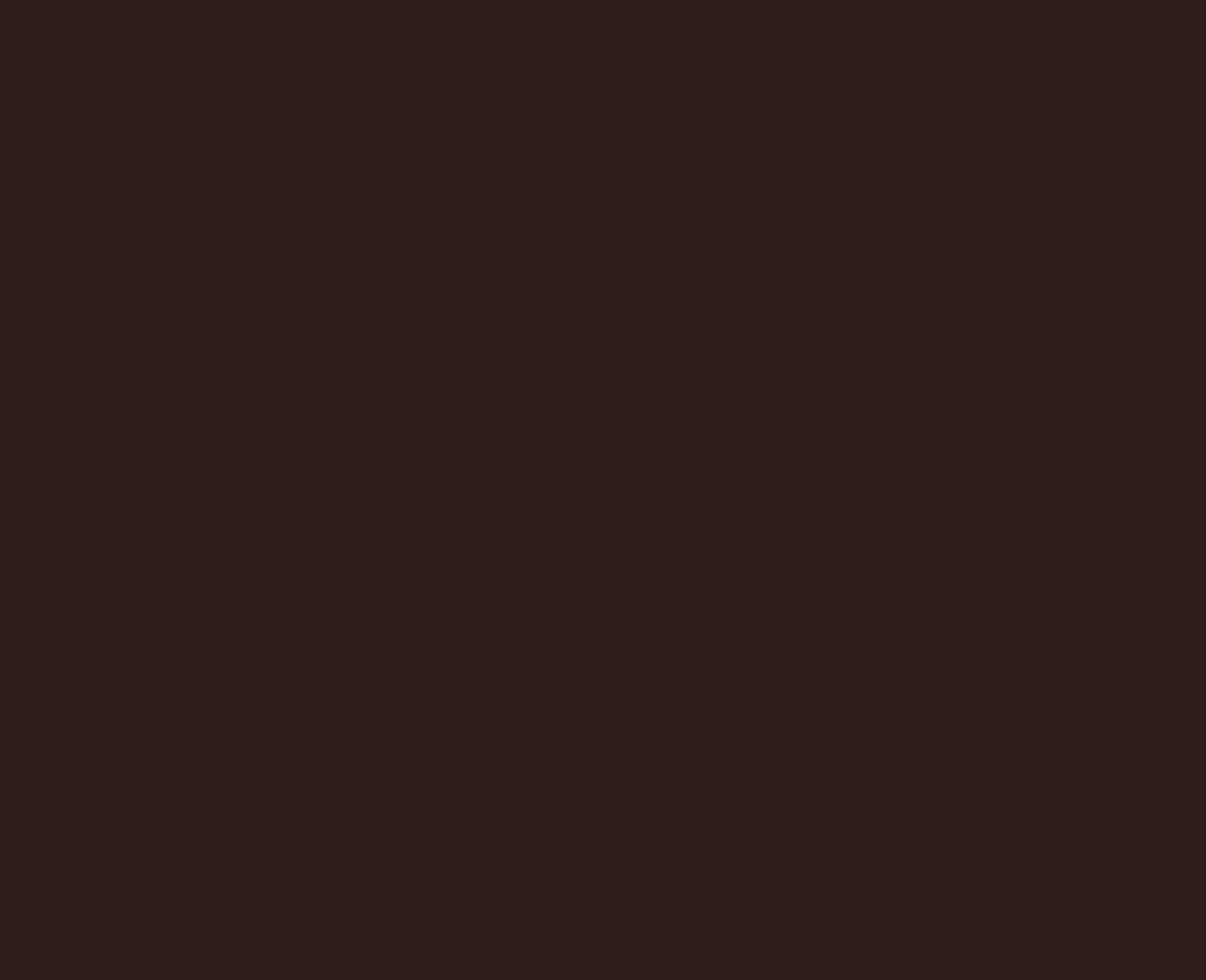 Формирование ЧГ на уроках литературы. Приёмы
«Смысловая догадка»
«Чтение в кружок»
«Чтение с остановками»
«Чтение с пометками»
«Синквейн» 
«Читательский дневник»
"Синквейн"
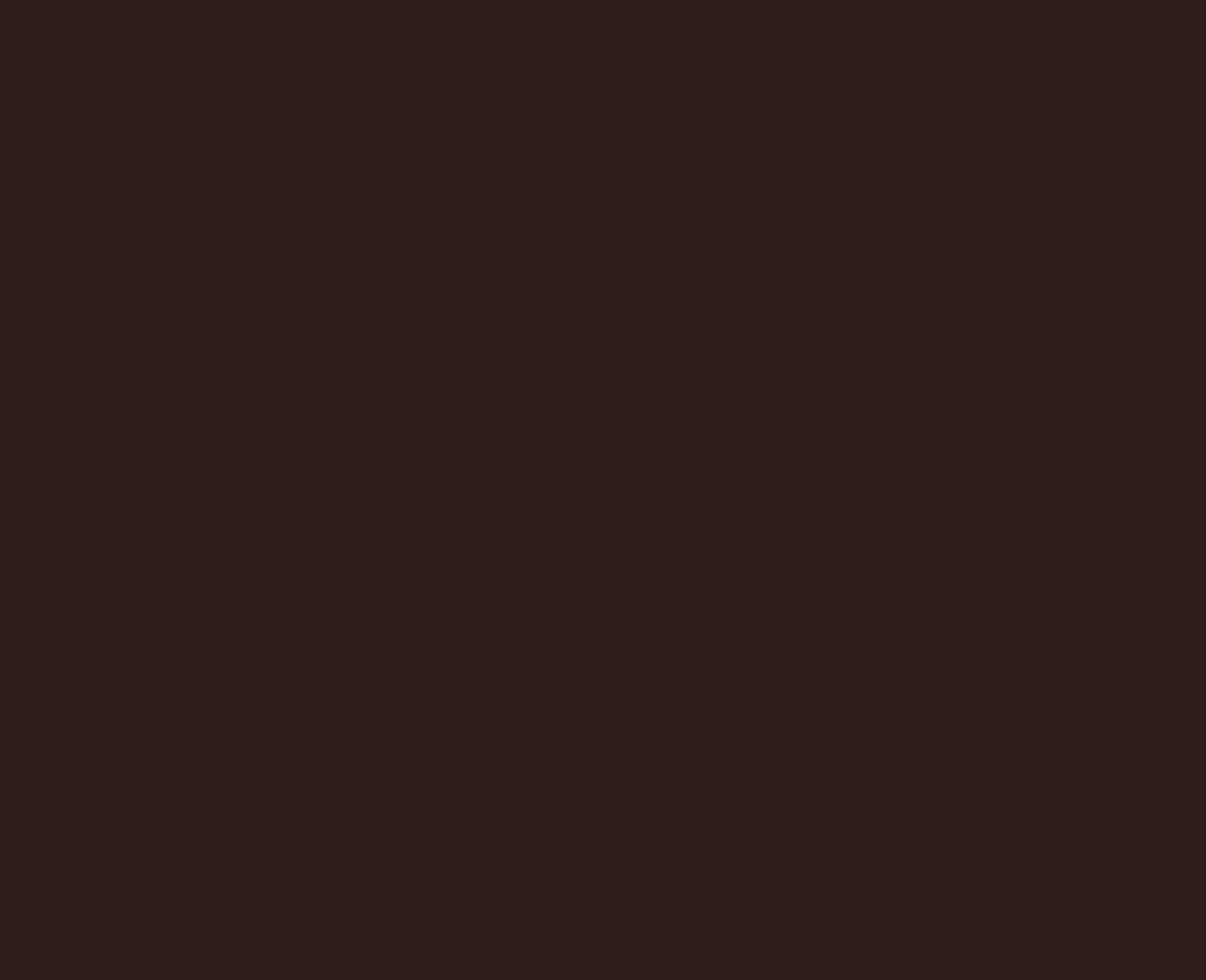 В переводе с французского слово «синквейн» означает стихотворение, состоящее из пяти строк, которое пишется по определенным правилам.
Синквейн – концентрация знаний, ассоциаций, чувств; сужение оценки явлений и событий, выражение своей позиции, взгляда на событие, предмет.

первая строка -  одно слово, обычно существительное, отражающее тему синквейна;
вторая строка -  два слова, прилагательные, описывающие основную мысль;
третья строка -  три слова, глаголы, описывающие действия в рамках темы;
четвёртая строка -  фраза из нескольких (обычно четырёх) слов, показывающая отношение к теме; таким предложением может быть крылатое выражение, цитата, пословица или составленная самим учащимся фраза в контексте с темой.
пятая строка -  слово-резюме или словосочетание, связанное с первым, отражающее сущность темы, которое дает новую интерпретацию темы, выражает личное отношение пищущего к теме.
"Читательский дневник"
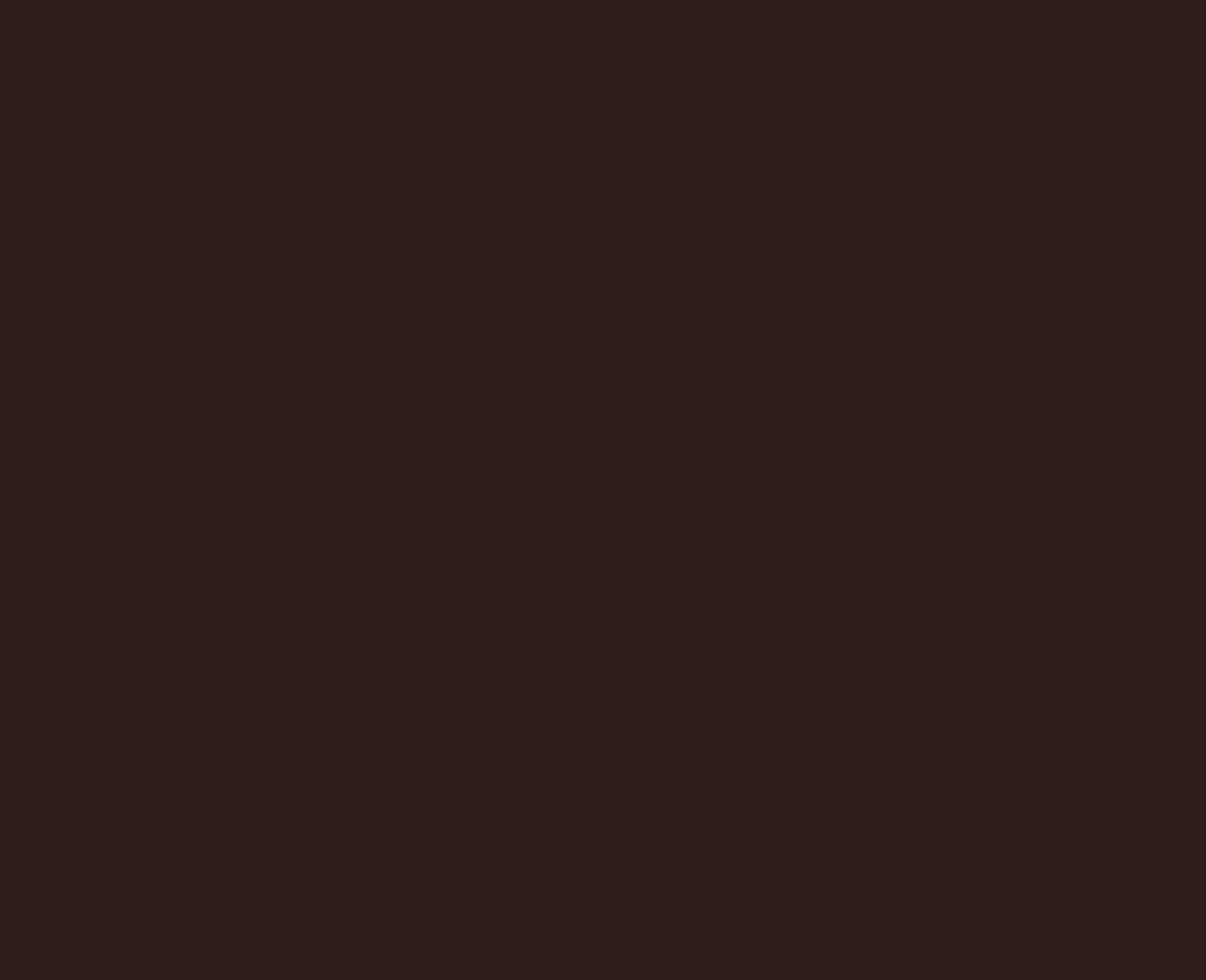 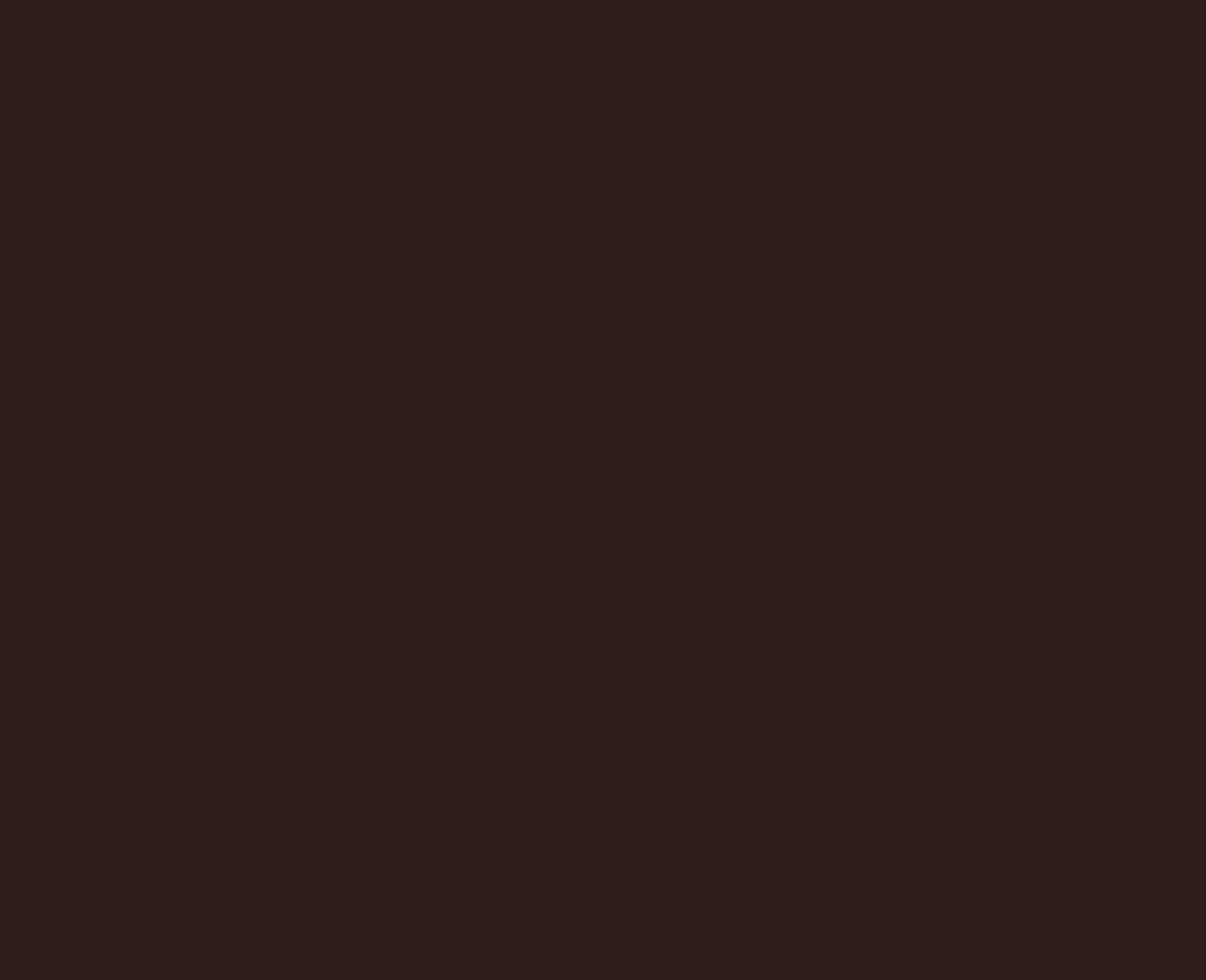 «Киноафиша»
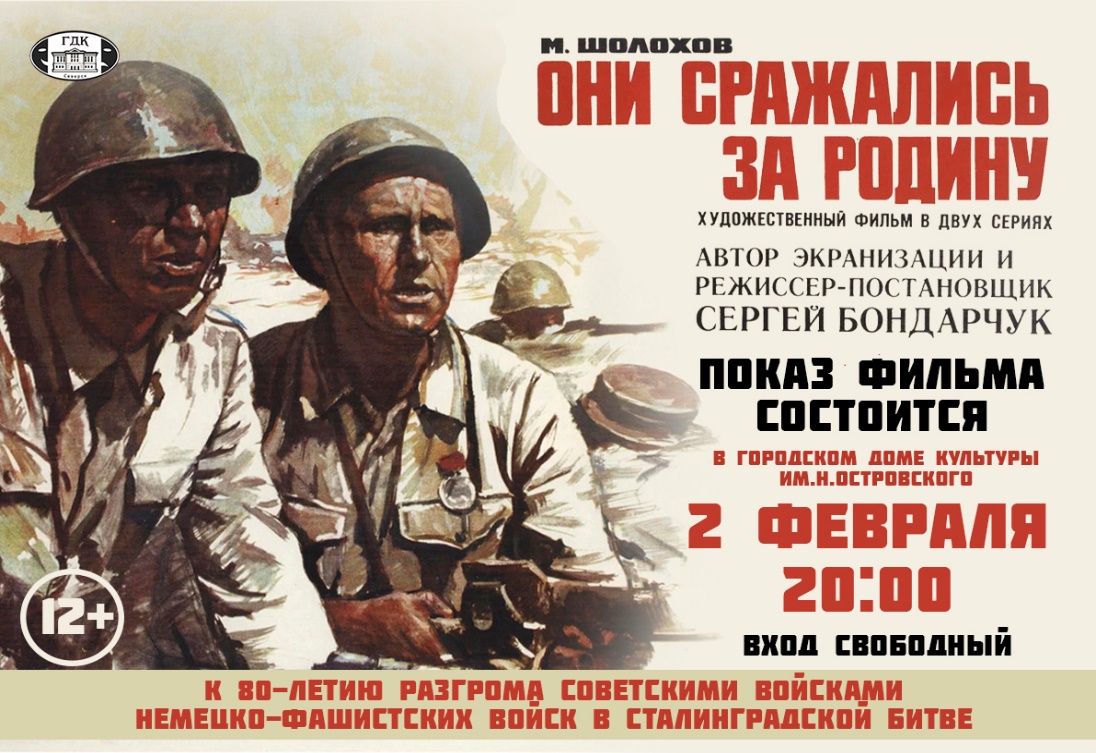 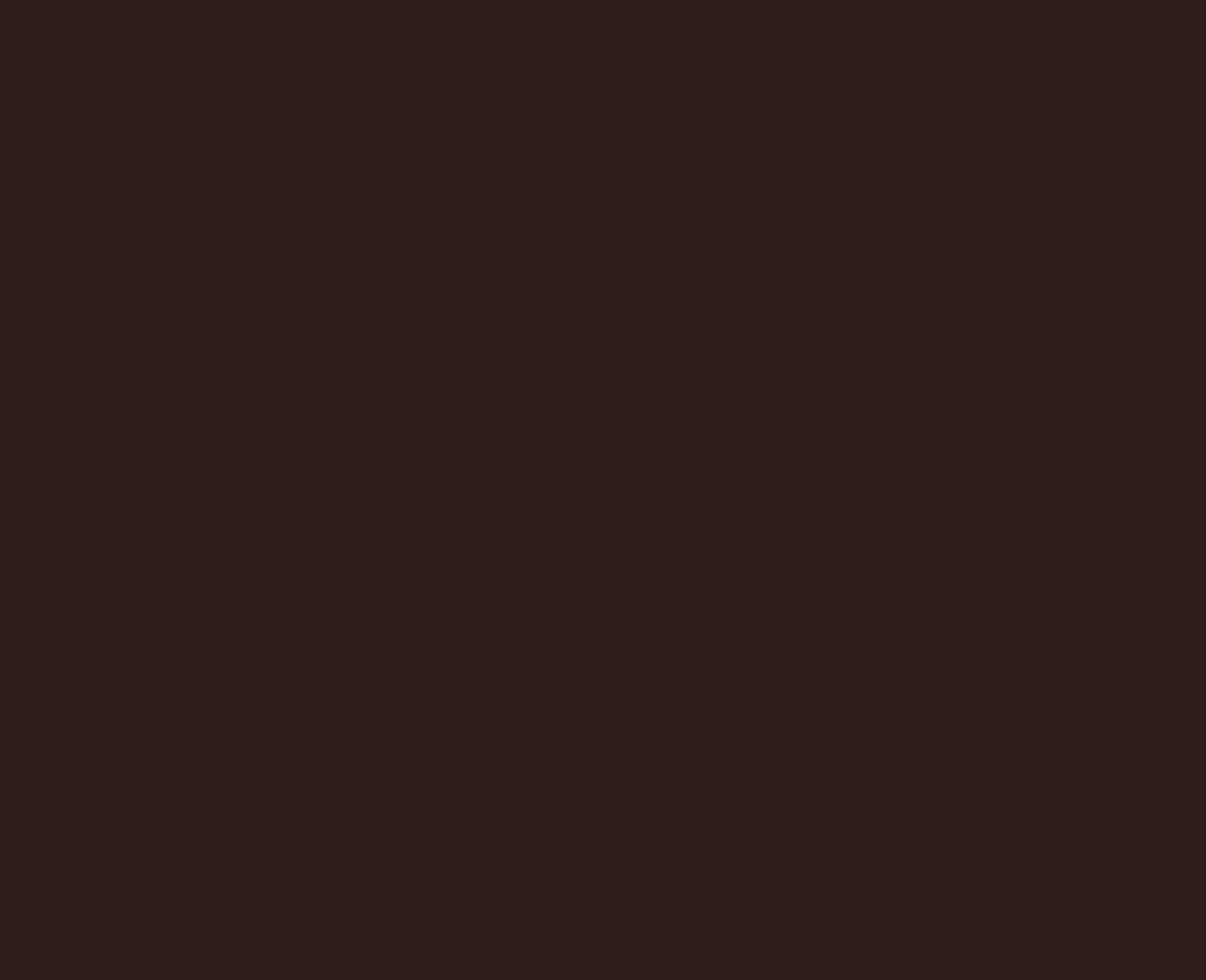 «Мои ученики будут узнавать новое не только от меня; они будут открывать это новое сами»                      И.Г.Песталоцци
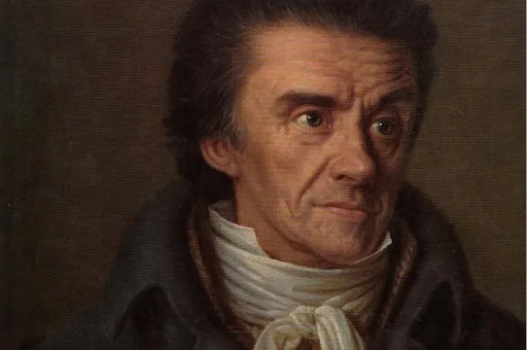 Иоганн Генрих Песталоцци (1746–1827) — педагог-гуманист, который одним из первых сформулировал основы развивающего обучения.